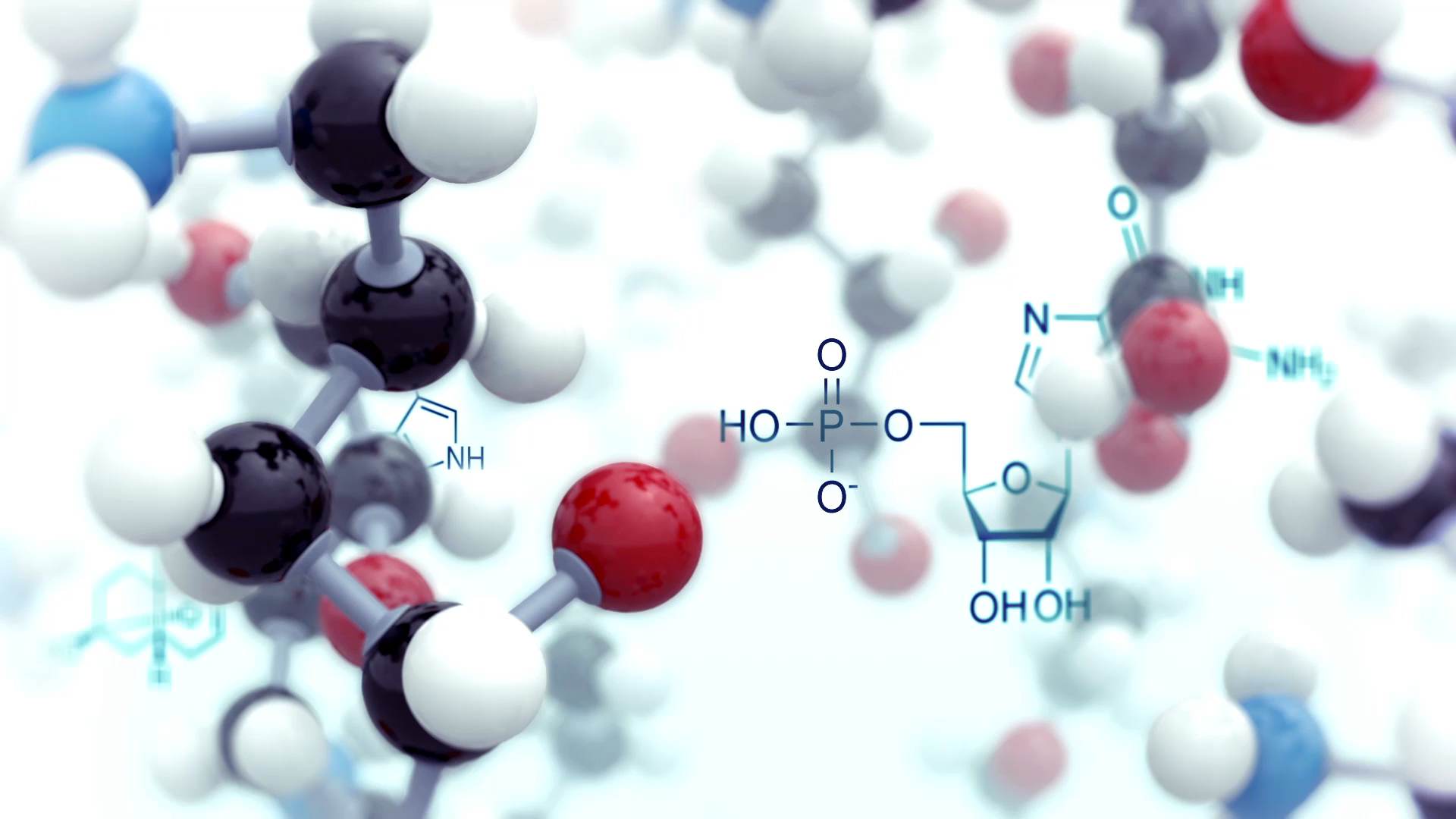 Hormony
Luky, Maruška, Luboš a Vendy
co učit o hormonech?
RVP G: 
očekávané výstupy:



učivo: hormony
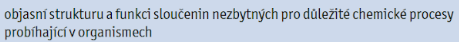 ŠVP Mikulášské gymnázium - chemie  (Plzeň)
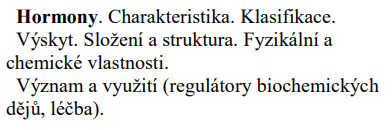 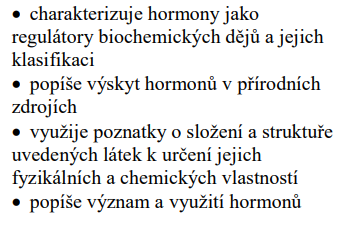 ŠVP Mikulášské gymnázium - biologie (Plzeň)
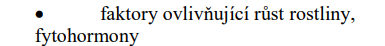 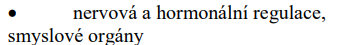 ŠVP Gymnázium Botičská - chemie
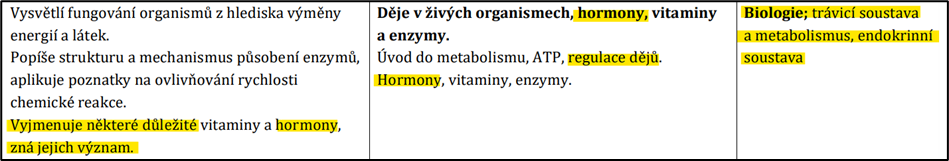 ŠVP Gymnázium Botičská - biologie
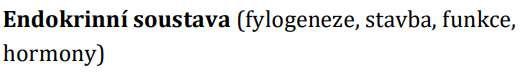 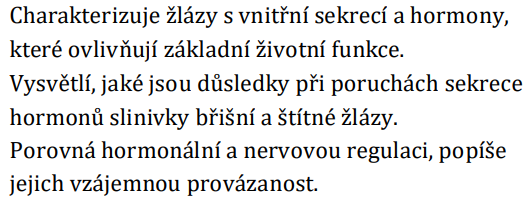 co učit o hormonech?
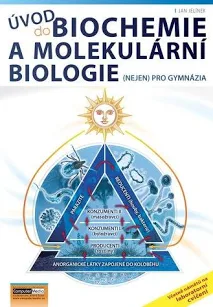 funkce hormonů
dělení dle místa působení
regulace - zpětná vazba

příklady: 
fytohormony
hormony bezobratlých
hormony lidského těla
co učit o hormonech?
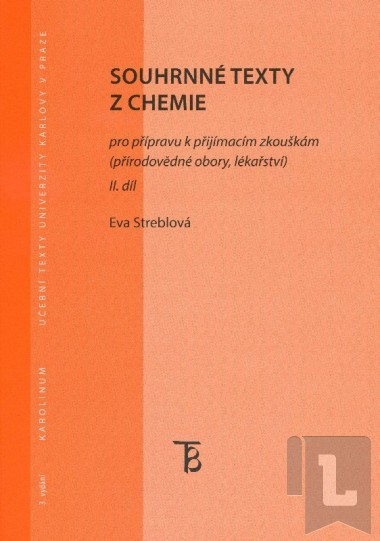 hormonální regulace
žádné příklady hormonů


cvičení k opakování
co učit o hormonech?
hormonální regulace - obsáhlá
dělení hormonů dle chemické povahy
příklady hormonů bez uvedení funkce
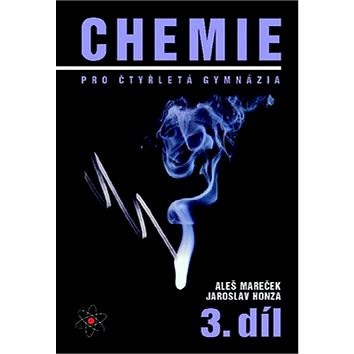 co bychom chtěli učit my?
charakteristika hormonální regulace
klasifikace hormonů na základně místa syntézy a chemické povahy jednotlivých hormonů (neklást důraz)
důraz na jejich význam a využití v organismu
kdy učit hormony?
poslední ročník výuky chemie (kvůli návaznosti)
jako jedno z posledních témat (je všeobjímající a navazuje na biologii) 
časová dotace ~ 2 hodiny
jak učit hormony?
využitím znalostí z předchozích témat studia biochemie - enzymy, bílkoviny, hormony z pohledu biologie
expozice nového učiva: klasifikace hormonů z hlediska chemického složení (klást důraz na místo syntézy)
propojení s běžným životem
jak učit - první VH
motivační úvod - křížovka - (10 min včetně kontroly)
cíl: zjistit miskoncepce a prekoncepce, motivace kolik žáci znají
znalosti z biologie i z běžného života
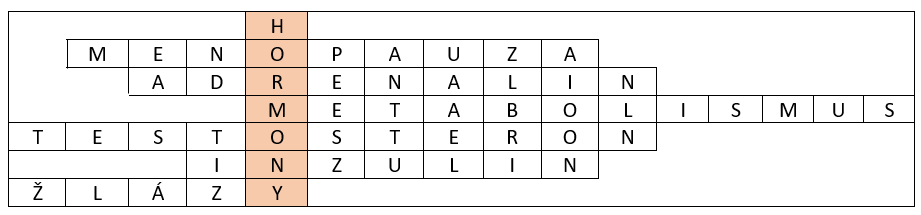 jak učit - první VH
expozice - hormonální regulace - práce s videem
Lubošova aktivita 
video Jak fungují hormony? (4:55 min)
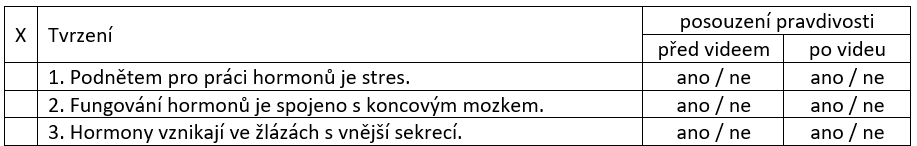 jak učit - první VH
expozice - výklad - dělení hormonů dle chemické povahy  
hydrofilní X lipofilní
peptidy a proteiny
deriváty aminokyselin
steroidní hormony

ke každému uvést příklad a jeho funkce
domácí BOV laboratorní práce
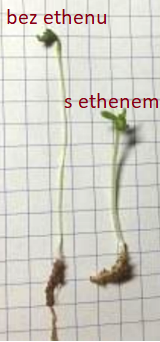 vliv ethylenu na klíční rostliny řeřichy
dlouhodobá systematická práce - 12 dní
z běžného života
prvky BOV: 
sklenice s banánem a řeřichou
sklenice pouze s řeřichou (kontrolní)


zdroj úlohy: Biozvěst, foto: Vlastimil Horálek
domácí BOV laboratorní práce
možnost propojení:
se zeměpisem - transport potravin
s biologií - další fytohormony


s matematikou - práce s grafem

graf: Vlastimil Horálek
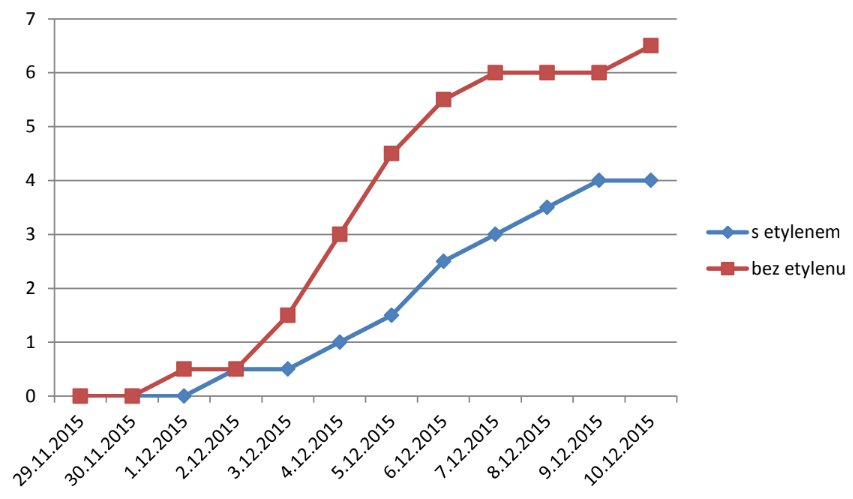 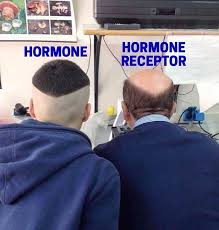 jak učit - druhá VH
expozice - práce s textem - příklady hormonů
Lukyho aktivita

C - Žák vyzdvyhne 3 hlavní myšlenky článku a předá je spolužákům. Žáci ve skupině zodpoví na jednu vybranou otázku pod každým článkem.
M - práce s textem, skupinová práce
I - žáci pracují ve trojicích, každý žák obdrží vlastní text, týkající se daného hormonu, ten si přečte a pak si vzájemně ve trojici s ostatními předá tři nejzásadnější poznatky, které v článku získal. Společně ve trojici se žáci pokusí odpovědět na jednu ze tří otázek pod každým článkem
A - práce s textem
R - společné shrnutí článků a otázek, žák v několika větách shrne jeden článek a odpoví na vybranou otázku.
E - proběhla skupinová práce bez komplikací? Poradili si žáci s texty? Byli schopni odpovědět na otázky pod textem?
jak učit - druhá VH
opakování - pracovní list
Maruščina aktivita
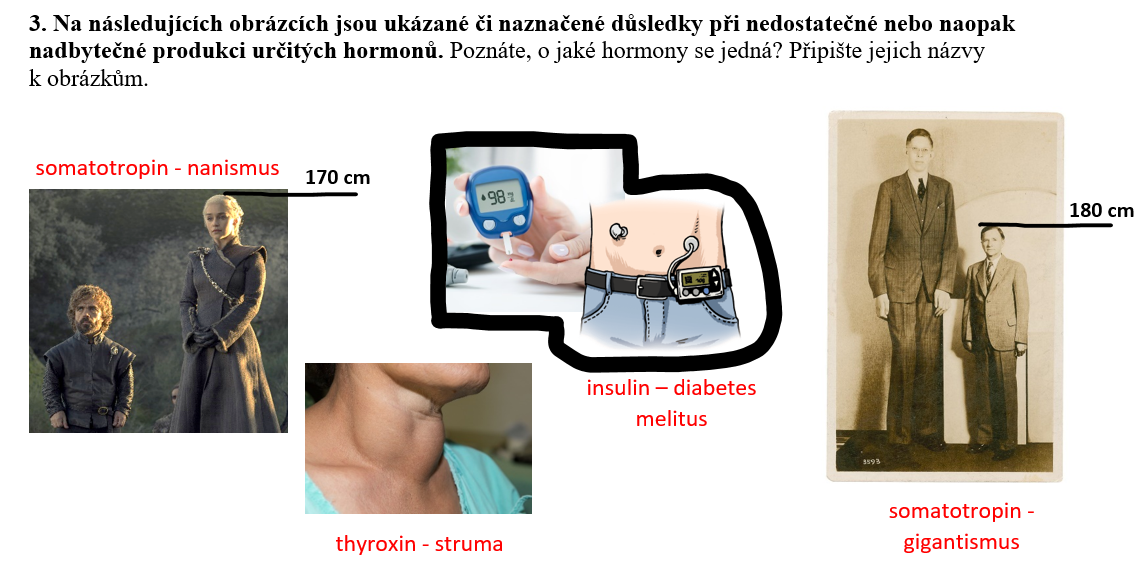 kooperace
společný brainstorming a reflexe všech aktivit 

Luky - hlavní organizátor práce, nositel dobré morálky práce, aktivita
Maruška - hlavní organizátor setkávání a komunikace v týmu, aktivita
Luboš - náměty z praxe lékárníka, aktivita 
Vendy - didaktické náměty, prezentace spolu s Lukym
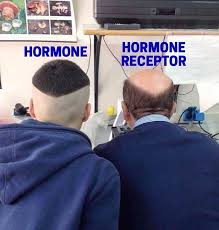 Lukyho aktivita - práce s textem
C - Žák vyzdvyhne 3 hlavní myšlenky článku a předá je spolužákům. Žáci ve skupině zodpoví na jednu vybranou otázku pod každým článkem.
M - práce s textem, skupinová práce
I - žáci pracují ve trojicích, každý žák obdrží vlastní text, týkající se daného hormonu, ten si přečte a pak si vzájemně ve trojici s ostatními předá tři nejzásadnější poznatky, které v článku získal. Společně ve trojici se žáci pokusí odpovědět na jednu ze tří otázek pod každým článkem
A - práce s textem
R - společné shrnutí článků a otázek, žák v několika větách shrne jeden článek a odpoví na vybranou otázku.
E - proběhla skupinová práce bez komplikací? Poradili si žáci s texty? Byli schopni odpovědět na otázky pod textem?
Děkujeme za pozornost.
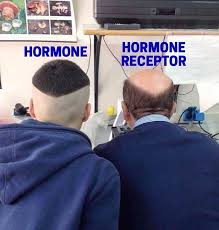